CS1010: Programming Methodology
Week1
Recap
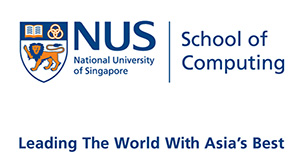 © NUS
CS1010 (AY2020/21 Semester 2)
Week1 - 2
Objectives
Learn about fundamental concepts of problem solving by computing and programming 

Become proficient with C and associated programming tools (editors, debuggers)
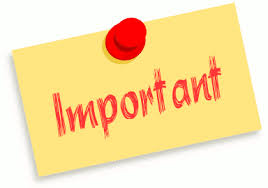 The module is NOT just about C!
© NUS
Week1 - 3
Problem Solving Process
Algorithmic
Determine problem features
Analysis
Iterative process
Write algorithm
Design
Produce code
Implementation
Check for correctness and efficiency
Testing
© NUS
Week1 - 4
Algorithm: Example
The Flowchart
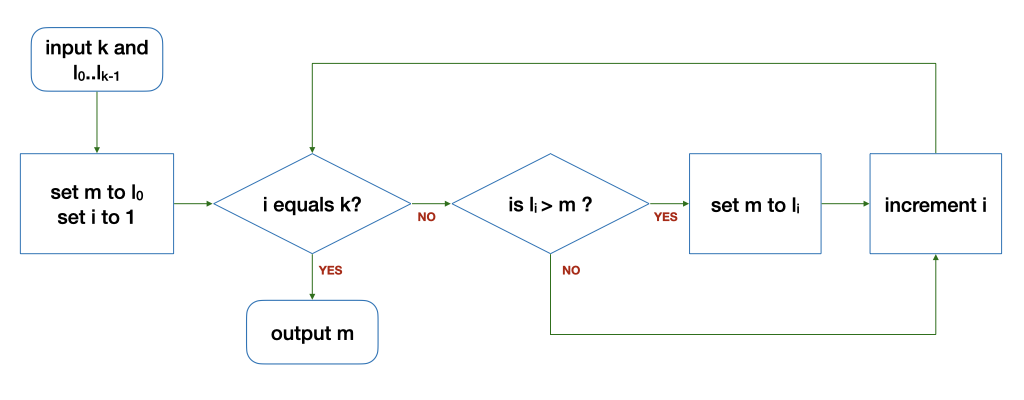 The loop
Input: 5 9 8 1 3 2
© NUS
Week1 - 5
Correctness
What is wrong with this modified algorithm?
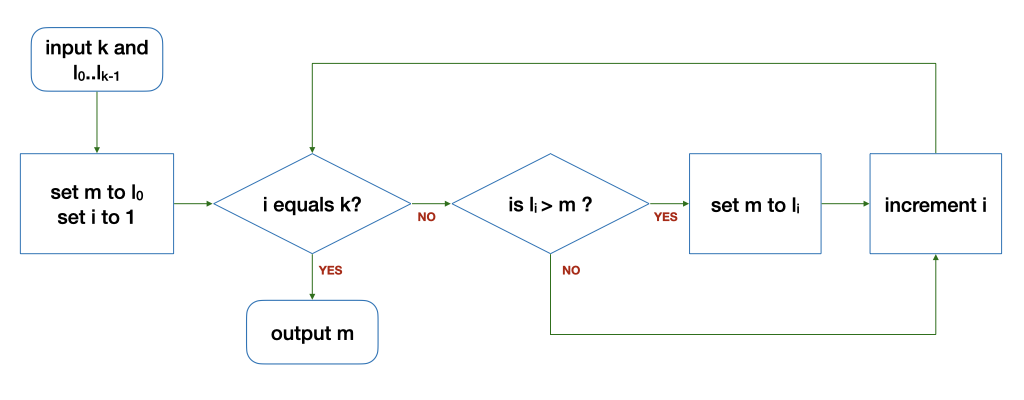 The loop
0
Input: 5 9 8 1 3 2
© NUS
Week1 - 6
Correctness
What is wrong with this modified algorithm?
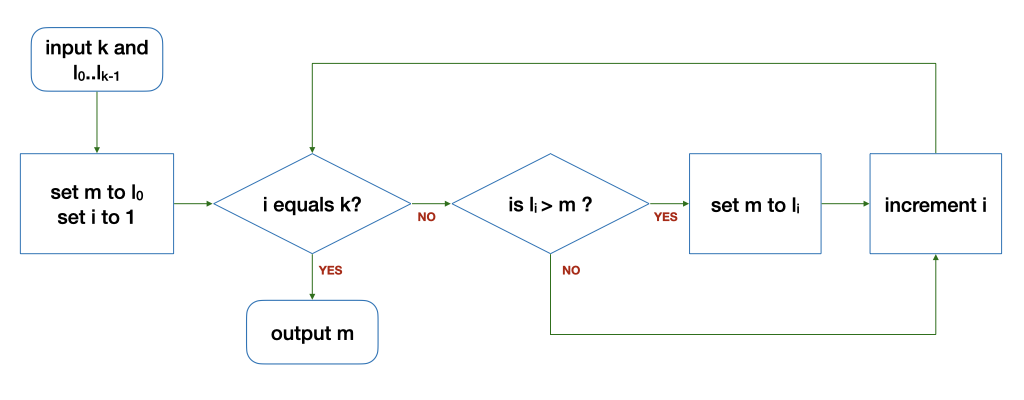 The loop
0
Input: 5 1
© NUS
Week1 - 7
Correctness
What is wrong with this modified algorithm?
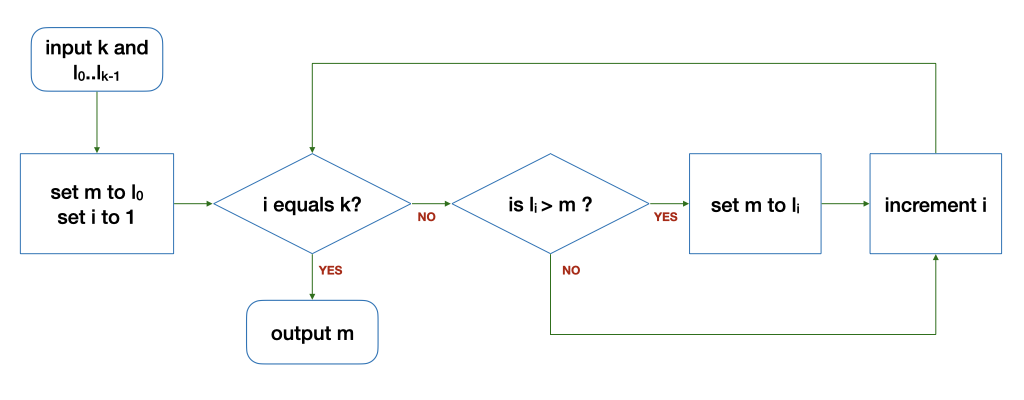 The loop
0
Input: -5 -1
© NUS
Week1 - 8
The Edit, Compile and Execute Cycle
Use a compiler to translate the source code into executable
Use an editor to create/modify the source code
Execute/run the executable code
Process is iterative
© NUS
Week1 - 9
Learning to write a program that does what you want is the easy part.
Knowing what you want your program to do is the real challenge!